Necrosis
By
Assistant Professor
Dr. Jihad A. Ahmed
BVM,MSc,PhD Animal Pathology
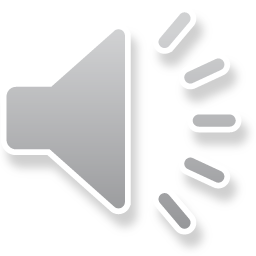 NECROSIS
Defined as a localised area of death of tissue followed by  degradation of tissue by hydrolytic enzymes liberated from  dead cells .Or sequence of changes in a living tissue or  organism.
It is invariably accompanied by inflammatory reaction.
Necrosis occurs when cells are exposed to extreme variance  from physiological conditions (e.g., hypothermia, hypoxia)  which may result in damage to the plasma membrane.
Two essential changes characterise irreversible cell injury  in necrosis of all types
–Cell digestion by lytic enzymes
–Denaturation of proteins
Classification: necrosis & apoptosis
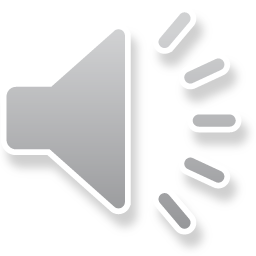 Causes of necrosis
Hypoxia (Oxygen deprivation)
Physical agents such as: Mechanical truma, temperature,  radiations, electric shock
Chemical agents and drugs such as: glucose or salt in  hypertonic concentration, high concentration of oxygen ,  poisons such as arsenic, cyanide or mercuric salt
Infectious agents such as: bacterial, fungal and parasite
Immunologic reactions
Genetic derangements
Nutritional imbalances
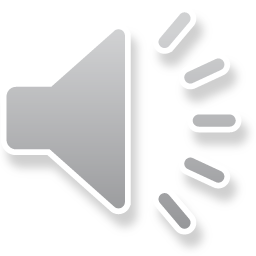 Morphology of necrosis :
Cytoplasmic changes:
Cellular swelling or rupture
Denaturation	and coagulation of cytoplasmic proteins
Breakdown of cell organelles
Increased eosinophilia of cytoplasm
Glassy homogeneous appearance
Cytoplasm is vacuolated, moth eaten
Calcification of dead cells.
Appearance of myelin figures
Generation of calcium soaps
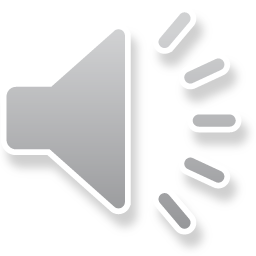 NUCLEAR CHANGES
PYKNOSIS
Nuclear shrinkage and	increased basophilia

KARYORRHEXIS
Fragmentation of pyknotic nucleus
KARYOLYSIS
Fading of basophilia of chromatin Due to DNAase activity.
Normal cell
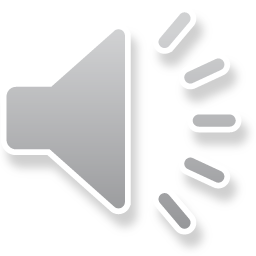 Necrotic kidney  P: Pyknotic nuclei  K: Karryorhexis
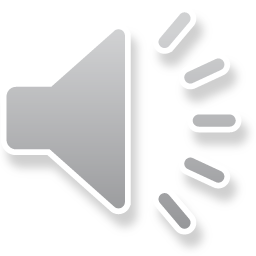 Types of Necrosis
Morphologically, there are five types of  necrosis
Cogulative necrosis
Liquefaction necrosis
Caseous necrosis
Fat necrosis
Fibrinoid necrosis
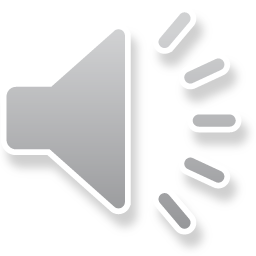 COAGULATIVE NECROSIS
Most common type of necrosis  and Mostly from sudden cessation  of blood flow (ischaemia)
	Less often from bacterial and  chemical agents.
It’s characteristic of infarcts
(areas of ischemic necrosis)
Coagulative	necrosis	of	the	left	ventricular  wall
in all solid organs except the
brain.
The organs commonly affected are the
heart , kidney, and spleen
Loss of nuclei(tombstone) &  preservation of outlines of cells &  recognition of tissue architecture
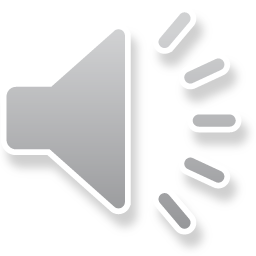 Renal Infarction - Coagulative
Morphology
Gross
-Foci of coagulative necrosis in the early stage are pale, firm,
and slightly swollen.
shrunken.
-With progression, they become more yellowish, softer, and
Microscopically
-The	hallmark	of	coagulative	necrosis-	the	conversion	of
normal cells into their ’tombstones’
outlines of the cells are retained so that the cell type but
their cytoplasmic and nuclear details are lost.
-The necrosed cells are swollen and appear more eosinophilic  than	the	normal,	along	with	nuclear	changes	described
above. But cell digestion and liquefaction fail to occur.
-Eventually, the necrosed focus is infiltrated by inflammatory  Cells And the dead cells are phagocytosed leaving granular  debris and fragments of cells
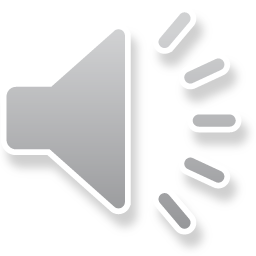 COAGULATIVE	NECROSIS
Infarct Kidney
The affected area on right shows cells with intensely eosinophilic cytoplasm of tubular cells
but the outlines of tubules are still maintained. The nuclei show granular debris.
The interface between viable and non-viable area shows nonspecific chronic inflammation  and proliferating vessels
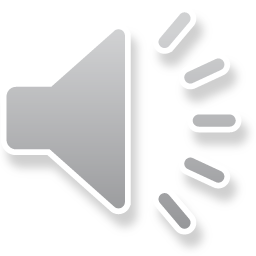 Skeletal	muscle	-		Necrosis	in	a  male	F344/N	rat		from	a	chronic
study.	This	cross	section	of
an
skeletal	muscle	exhibits
extensive, highly fragmented and
vacuolated
fibers;
collection	of	muscle
some	are
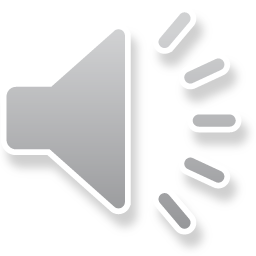 hypereosinophilic, and others are  pale.
CASEOUS NECROSIS
Found in the centre of foci of  tuberculous infections .
Term ")caseous" cheese- like)  is derived  from the friable  yellow-white appearance of  the area of necrosis
Amorphous, granular debris
The cells are not totally  liquefied nor are their outlines  preserved(coagulation and  liquefaction).
A tuberculous lung with a large area of  caseous	necrosis
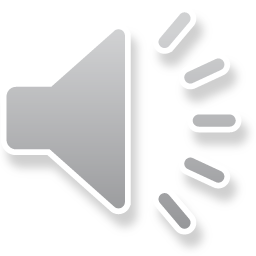 Morphology
Grossly
	Foci of caseous necrosis, as the name implies, resemble dry cheese  granular and yellowish.
This appearance is partly attributed to the histotoxic effect of  lipopolysaccharides present in the capsule of the tubercle bacilli,  mycrobacterium tuberculosis.
Microscopically
The	necrosed	foci	are	structureless,	eosinophilic,	and	contain
granular debris
The	surrounding	tissue	shows	characteristic	granulomatous  inflammatory reaction
Consisting	of	epithelioid	cells
with	interspersed	giant	cells	of
and	also	peripheral	mantle	of
Langhans’	or	foreign	body	type  lymphocytes.
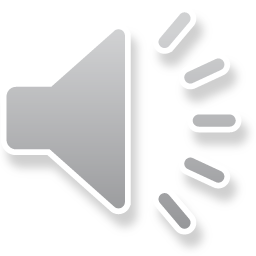 CASEOUS	NECROSIS
Granulomatous  inflammation and caseous  necrosis in liver
Caseous necrosis -  Tuberculosis
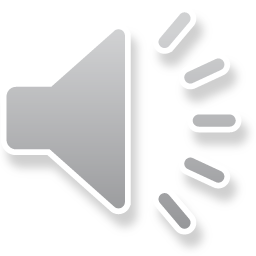 FAT NECROSIS
Refers to focal areas of fat destruction
–Acute pancreatic necrosis,
–traumatic fat necrosis commonly in breasts
Pancreatic enzymes that have leaked out acinar of cells and  ducts
liquefy the membranes of fat cells in the peritoneum.
lipases split the triglyceride esters contained within fat cells to  fatty acid.
These combines calcium to produce grossly visible chalky  white areas (fat saponification )
Shadowy outlines of necrotic fat cells
Inflammatory reaction
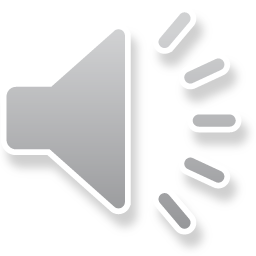 FAT NECROSIS
Fat necrosis in acute pancreatitis.
The areas of white chalky deposits represent foci of fat necrosis with  calcium soap formation (saponification) at sites of lipid breakdown in the
mesentry
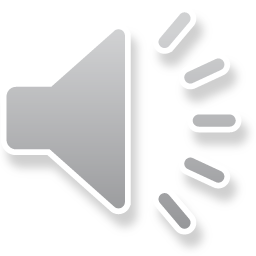 Morphology
Grossly
fat necrosis appears as yellowish-  white and firm deposits.
Formation of calcium	soaps in  parts of the	necrosed foci firmer  and	chalky white appearance.
Microscopically
The	necrosed	fat	cells	have  cloudy appearance
Surrounded	by	an  inflammatory reaction.
This is a higher-power  photomicrograph of the fat  necrosis involving the fat cells in  the interlobular spaces (arrow) of  the pancreas. Note the blue to  purple staining of the calcium  deposits within the fat cells.
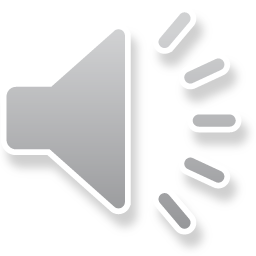 Fig.	1B	—Stages	of	fat	necrosis	as
Fig. 1F —Stages of fat necrosis as
seen	on	photomicrographs.
Early  fat	necrosis	shows
seen	on	photomicrographs.	Late  stage		of		fat	necrosis	shows
stage	of  individual  surrounded  hemorrhage.
adipocytes	(arrows)
calcifications, which are common  in late stage of fat necrosis.  (Papanicolaou,	×40)
of  (Papanicolaou,	×20)
by	areas
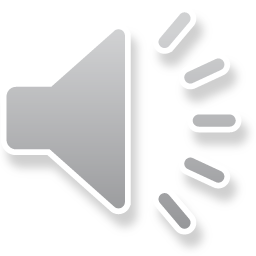 LIQUEFACTION (COLLIQUATIVE)NECROSIS
Due to ischemic destruction  fungal infections
degradation	of	tissue	by	the	action	of	powerful	hydrolytic
enzyme.
The common examples are infarct brain and abscess  cavity.
Whatever the pathogenesis, liquefaction completely digests the dead  cells, resulting in transformation of the tissue into a liquid viscous  mass.
of brain tissue and bacterial or
If	the	process	was	initiated	by	acute	inflammation,	the	material	is  frequently creamy yellow and is called pus
Cystic structure filled with debris and fluid.
The dead area softens, liquefies.
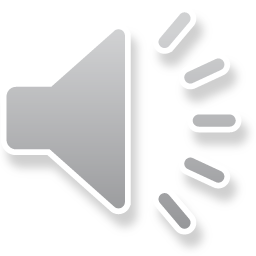 LIQUEFACTION	NECROSIS
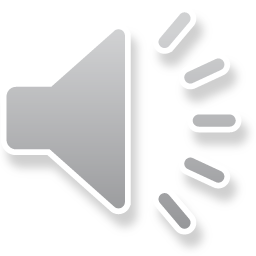 Gross	Morphology
The	affected	area	is	soft	with	liquefied
centre
containing
necrotic debris.
Later, a cyst wall is formed.
Microscopically,
The	cystic	space	contains	necrotic	cell	debris	and
macrophages	filled with phagocytosed material.
The cyst wall is formed by proliferating capillaries, inflammatory  cells, and gliosis (proliferating glial cells) in the case of brain
proliferating fibroblasts in the case of abscess cavity.
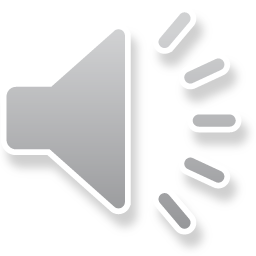 LIQUEFACTION	NECROSIS
Liquefactive necrosis brain The necrosed area on right  side of the field shows a cystic space containing cell  debris, while the surrounding zone shows granulation  tissue and gliosis.
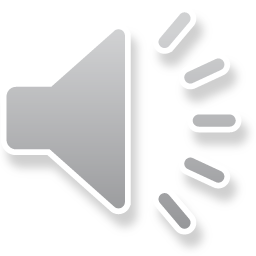 FIBRINOID NECROSIS
Characterised	by	deposition	of	fibrin-like	material	which  has the staining properties of fibrin.

Location:	interstitial	collagen	and	blood	vessels	(small  artery and arteriole)
It is encountered in various examples of	immunologic tissue
injury,	Arterioles	in	hypertension,	peptic
rheumatism, polyarteritis nodose. etc.
immune complex vasculitis,
autoimmune diseases,
ulcer,	active
Does not have any distinctive gross appearance.
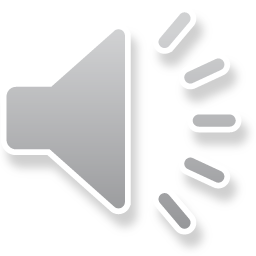 o Grossly
Is identified by brightly eosinophilic,  hyaline-like deposition in the vessel  wall or on the luminar surface of  peptic ulcer. : local haemorrhages  may occur due to rupture of these  blood vessels.
o
Microscopically
Identified	by	brightly
–
eosinophilic, hyaline-like  deposition in the vessel  wall.
– Necrotic focus is surrounded by  nuclear debris of neutrophils  (leucocytoclasis)
Local haemorrhage may occur due
to rupture of the blood vessel.
Fibrinoid necrosis in autoimmune  vasculitis.
The vessel wall  shows brightly
pink amorphous material and  nuclear fragments of necrosed  neutrophils
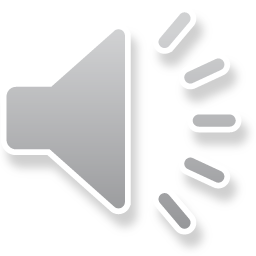 –
FIBRINOID NECROSIS
Fibrinoid	necrosis	in	an	artery	in	a	patient	with	polyarteritis  nodosa.
The wall of the artery shows a circumferential bright pink area of necrosis with
protein and inflammation(dark nuclei of neutrophils).
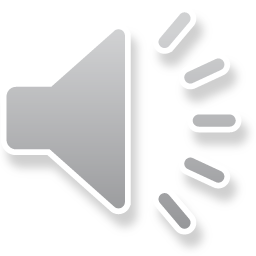 Fate of necrosis:
Acute or chronic inflammation
Immunological reaction
Fibrosis & scar formation
Encapsulation	&	calcification	of	dead  cells
Cyst formation
Isolation and organization
lysis and absorption
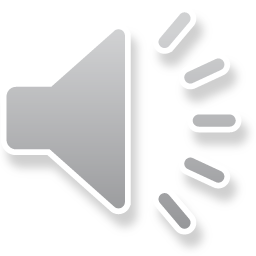